Lappi
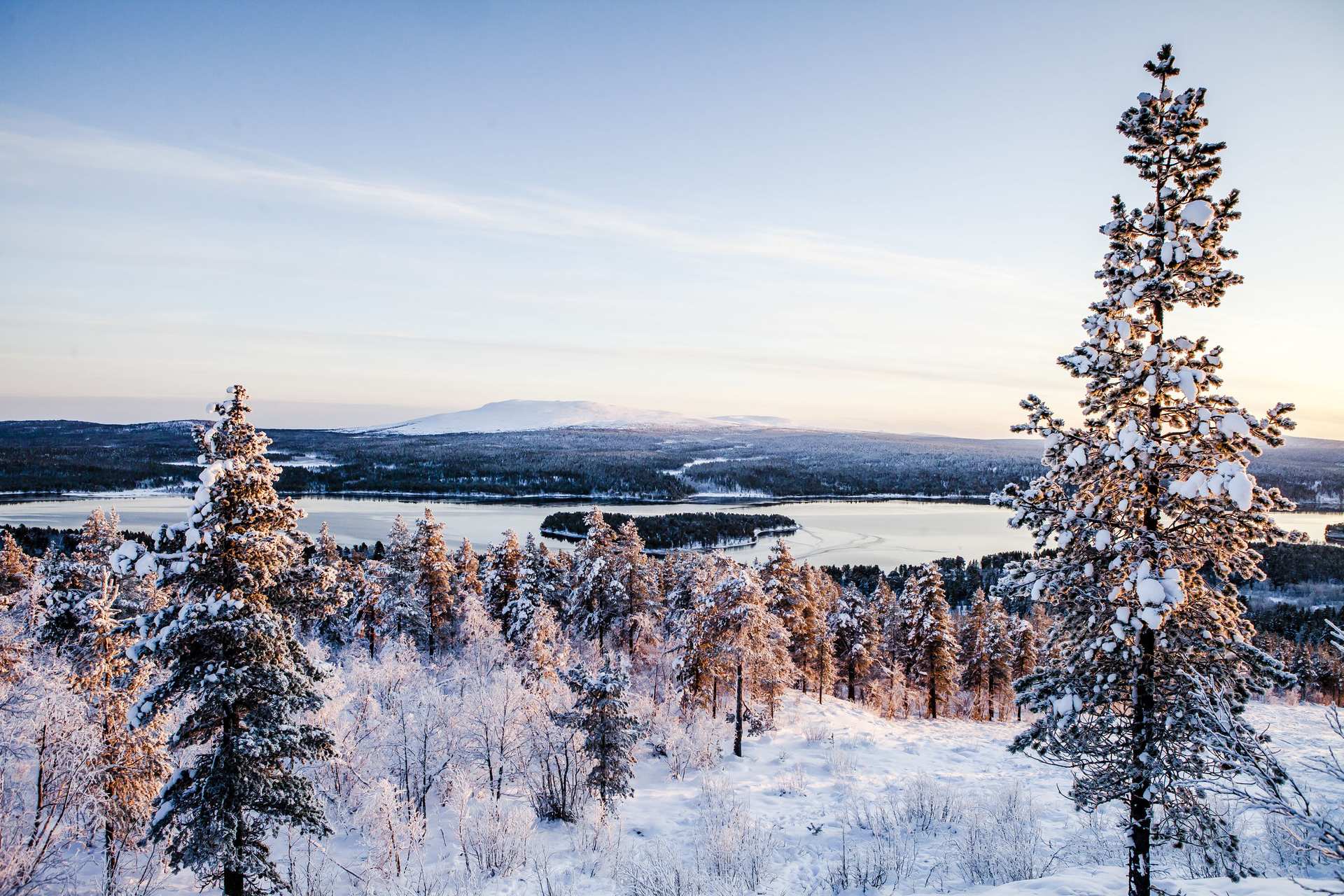 Lapin alueet
Lappi jaetaan kolmeen:
Peräpohjolaan
Metsä-Lappiin
Tunturi-Lappiin
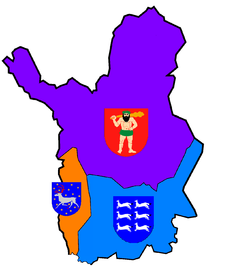 Lapin kulttuuri
Saamelainen kulttuuri on vahvasti läsnä Lapin ihmisten elämässä.
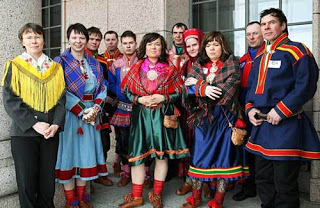 suurimmat kaupungit
Rovaniemi
Kemijärvi
Tornio
Kemi
Kolari
Muonio
muut näkyy kartassa
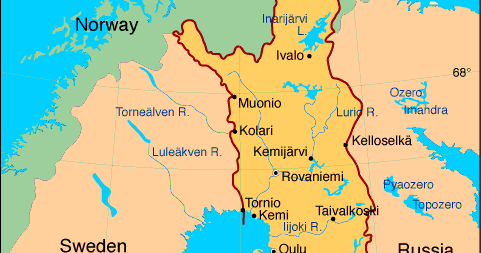 Lapin elinkeino
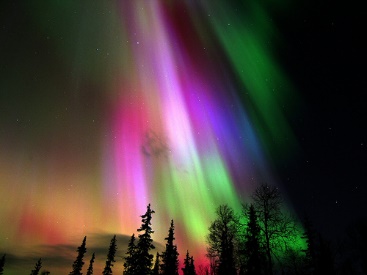 Lapin tärkein elinkeino on matkailu.
talvisin Lapin taivaita värittävä upeat revontulet.
kesällä Lapin tunturipurojen raikkaana virtaava vesi sammuttaa parhaiten uupuneen retkeilijän janon.
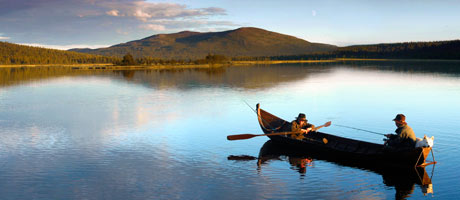